Dane?
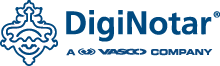 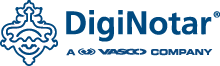 Enough said?
No?
The Longer Version…
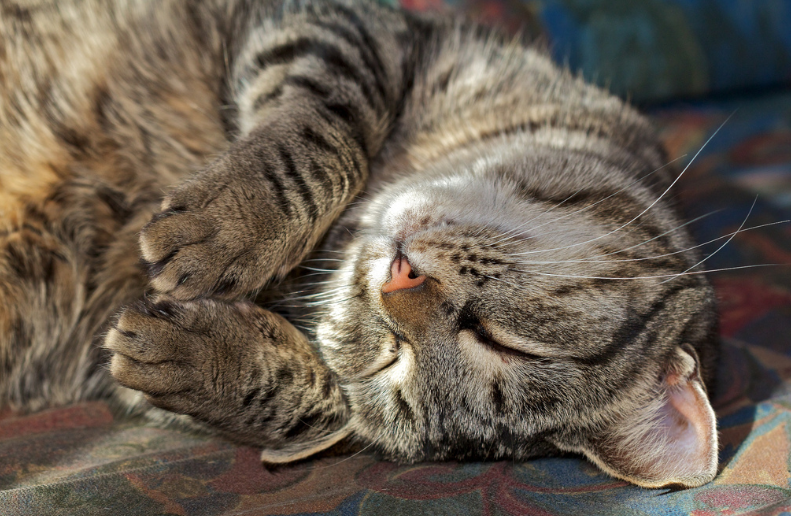 https://www.flickr.com/photos/hyper7/7287993694
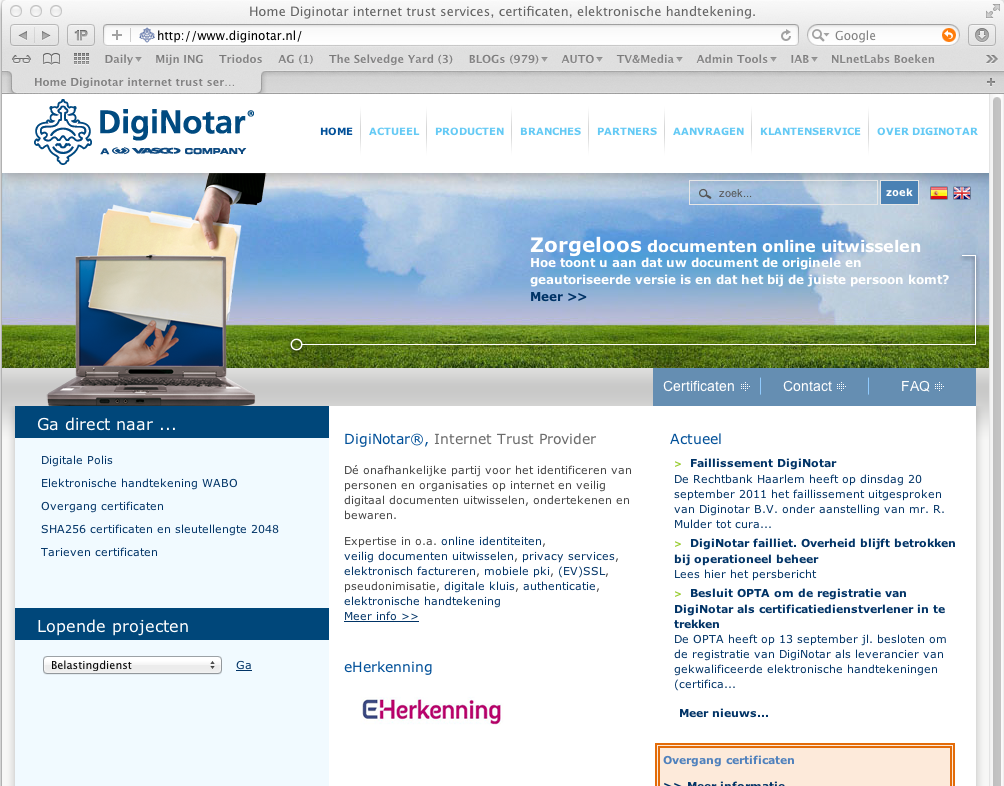 A Certificate Authority
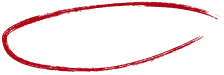 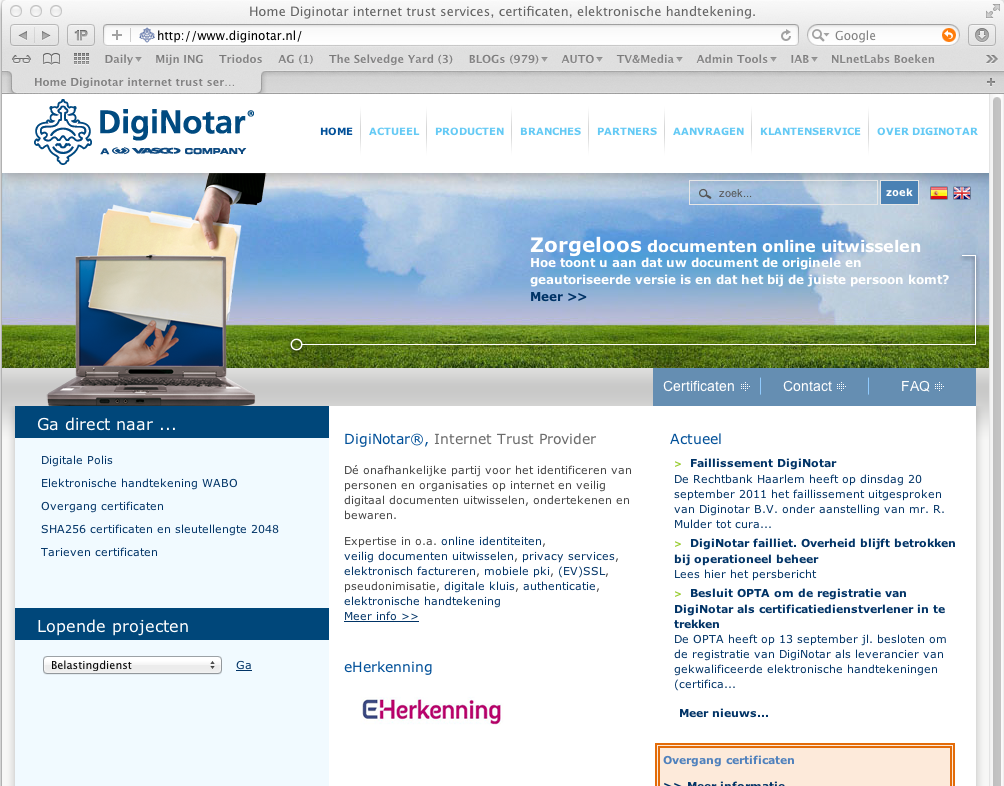 A Certificate Authority
A Bankrupt Certificate Authority
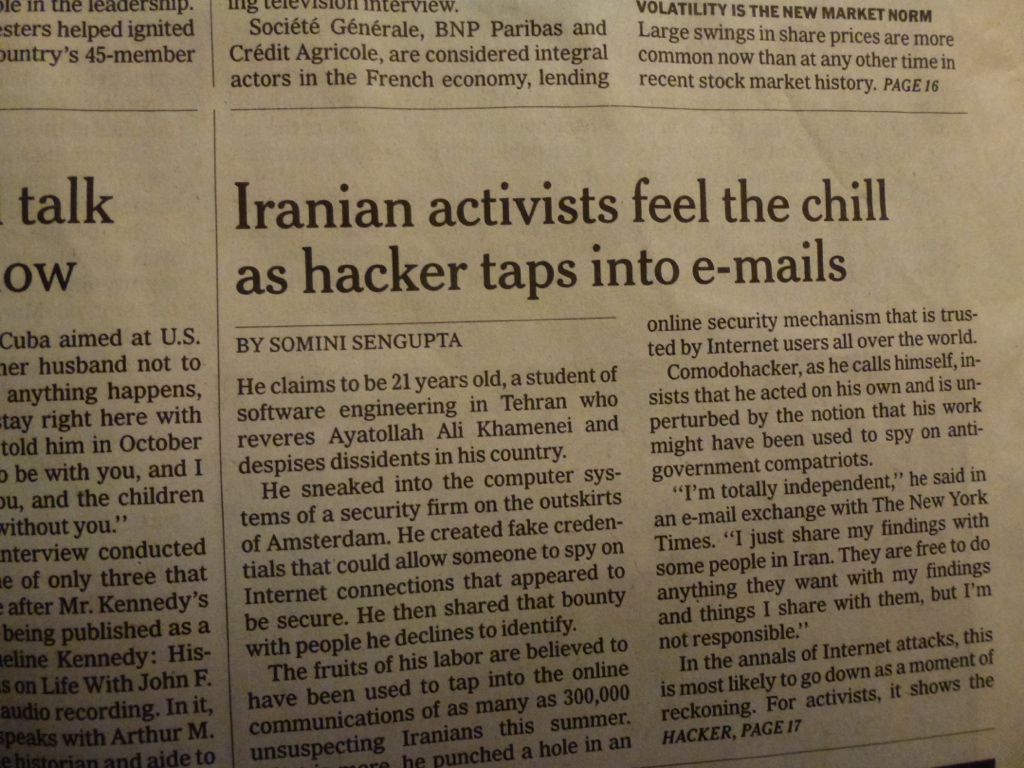 Front-Page News
International Herald Tribune 
Sep 13, 2011 Front Page
[Speaker Notes: He claims to be a 21 years old, a student of software engineering in Tehran who reveres Ayatolla ALi Khamanei and despises dissidents in his country.]
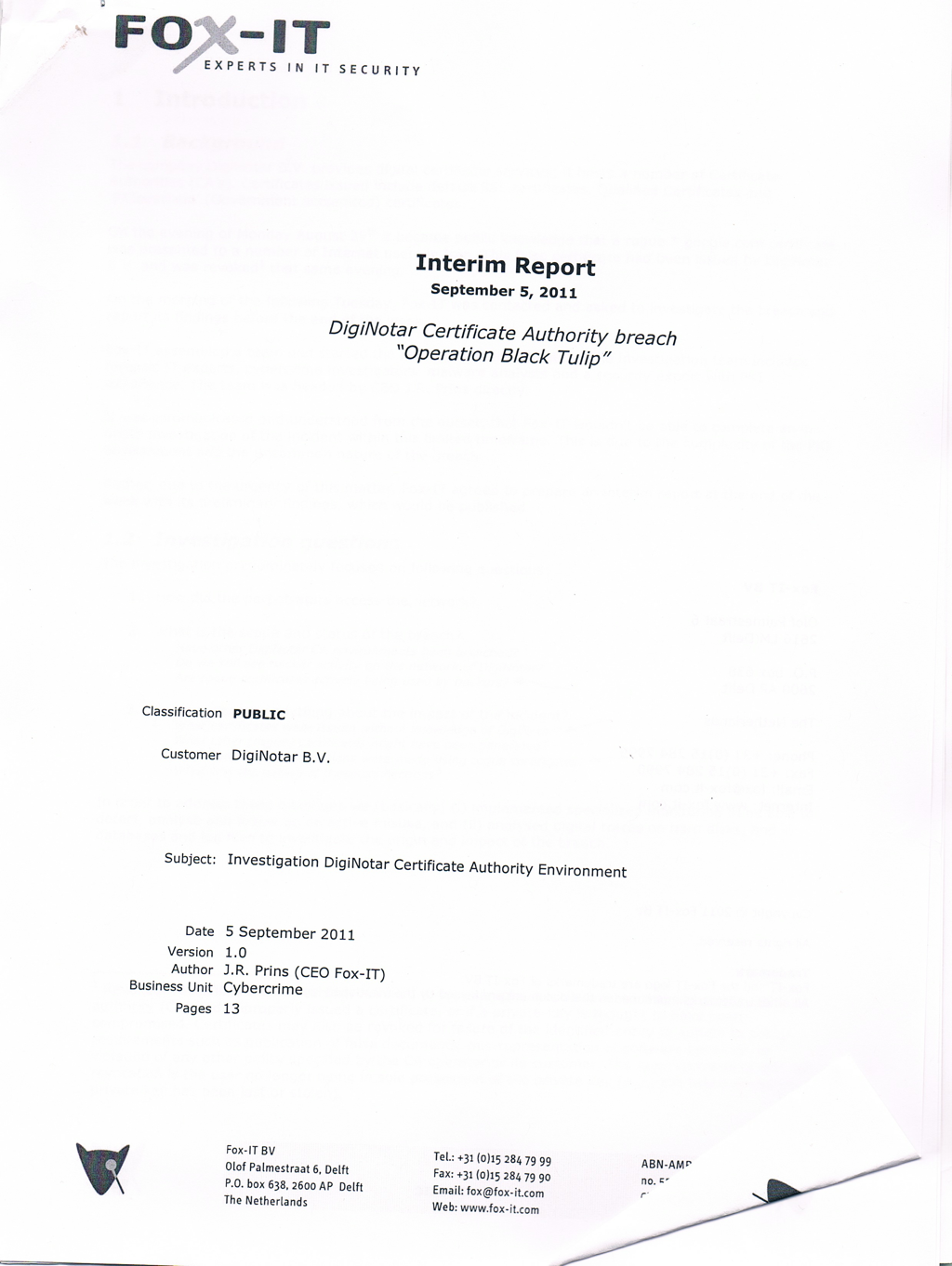 What went wrong?
http://www.diginotar.nl/Portals/7/Persberichten/Operation%20Black%20Tulip%20v1.0a.pdf
Multiple hacker tools on the servers
Online Certification Authority
Server Compromise
Specialized PKI scripts
Incomplete audit trails
Fake certificate issued for *.google.com
Iran users of gmail are compromised by a mitm attack
Fake certificate private key published
Fake certificate issued for *.google.com
Fake certificate private key published
=
+
Any attacker-in-the-middle
can intercept a connection request for mail.google.com,
and initiate a “secure” connection
using the fake certificate, and
your browser could be fooled into believing that this was the genuine server!
Fake certificate issued for *.google.com
Fake certificate private key published
=
Was this a one-off?
+
Any attacker-in-the-middle
can intercept a connection request for mail.google.com,
and initiate a “secure” connection
using the fake certificate, and
your browser could be fooled into believing that this was the genuine server!
Or are there implications for the larger issue of our security framework on the Internet?
So much of the Internet relies on trust in security offered by domain name certs
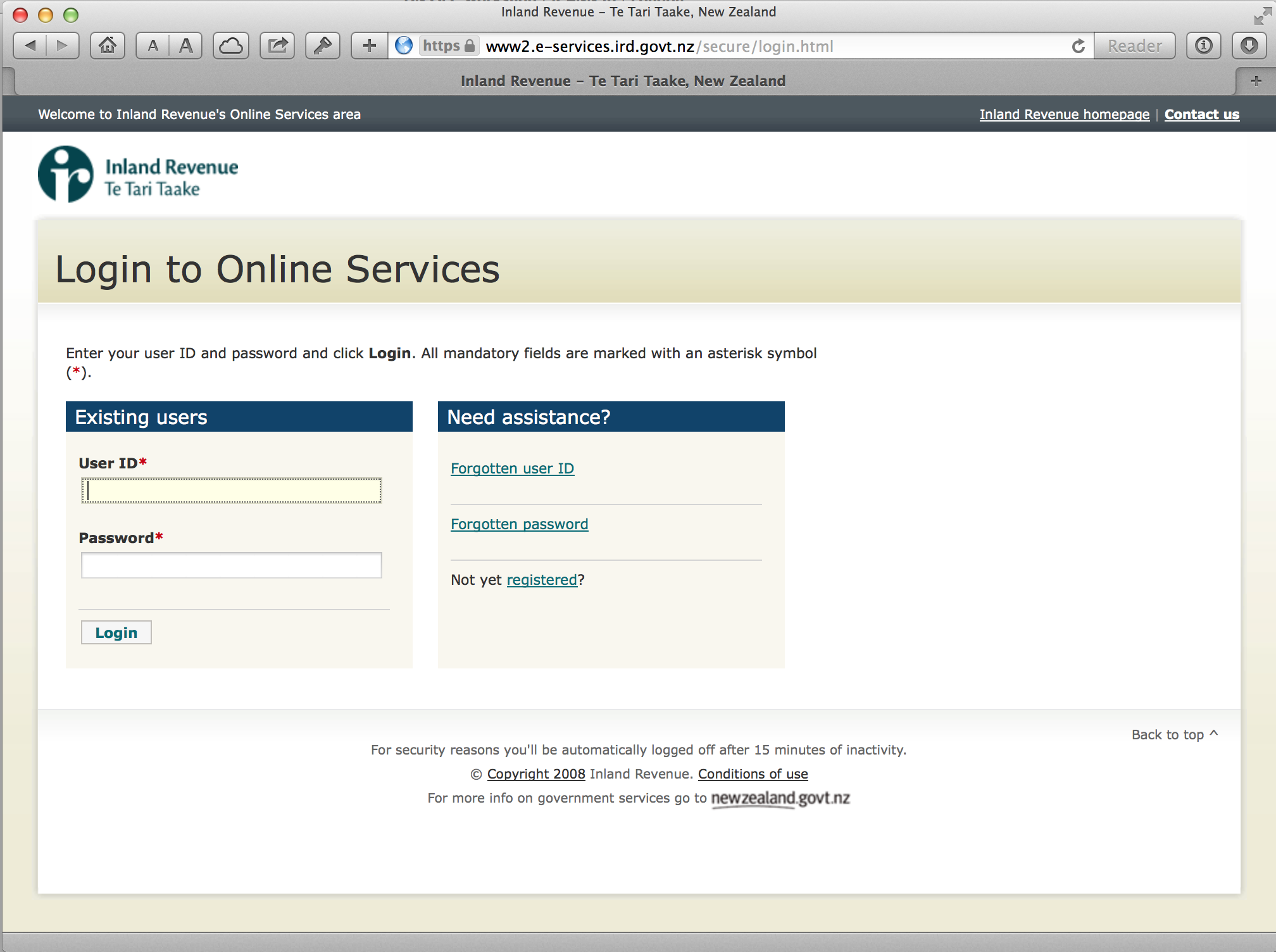 So much of the Internet relies on trust in security offered by domain name certs
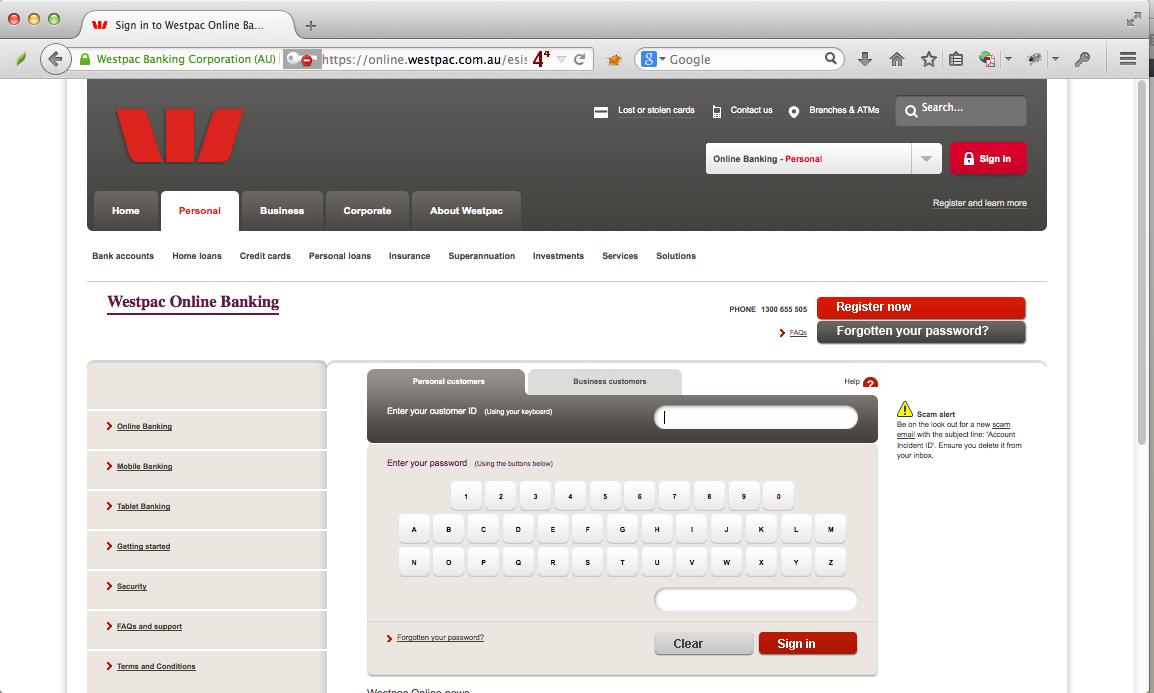 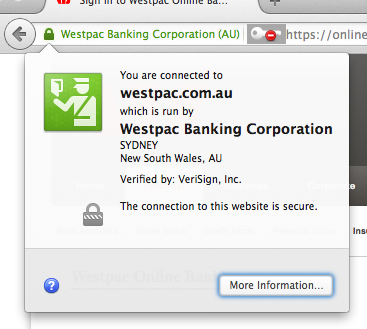 So much of the Internet relies on trust in security offered by domain name certs
But this is just not good enough
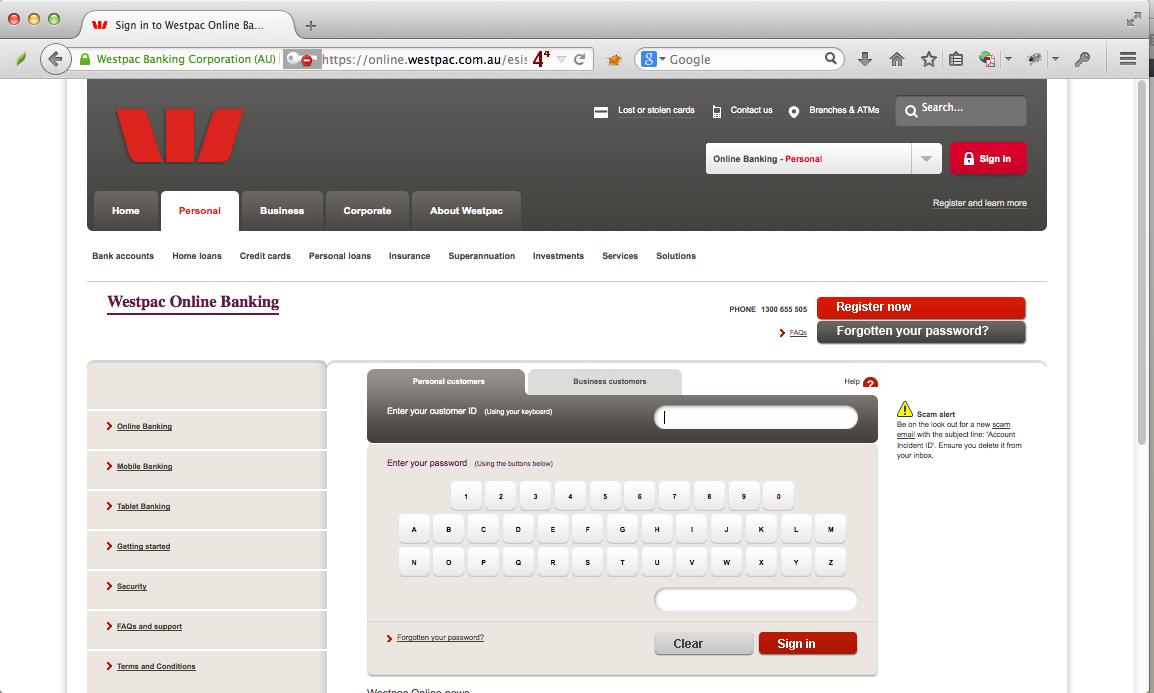 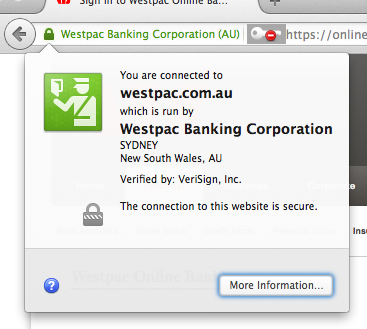 Two problems:
1. I may not have landed up where I wanted to be:
DNS cache poisoning
DNS resolver compromise
Local host compromise
Routing compromise

2. The domain name certificate may be fake

The combination of the two implies that I, and the browser I use, may not even notice that we have been mislead. This is bad.
How could it happen?
The 2011 mitm attack was evidently performed by a state-based organisation in Iran, with direct access to national infrastructure, exploiting a fake cert issued by a compromised CA

You don’t need to be the NSA or its equivalent to play this game – this form of attack would work at any scale.

Either the attacker is already on path to the intended site, or the attacker can use access to routing to inject routes that direct the data flows to the attack point
Why could it happen?
The TLS session cannot say WHICH CA is to be used to validate the server certificate
Your browser will allow ANY CA to be used to validate a digital signature
Compromised CAs imperil the entire framework of security!
This is broken!
Domain Name certification should use trust and integrity of operation as a differentiator
If you pay more money you would expect to use a service that operates with greater levels of care and data protection of your data and users of your service would be “more secure” – right?

But a compromised CA can issue a domain name certificate for ANY domain name
If you trust this compromised CA then you are going to trust its products

The entire Domain Name CA operation is only as good as the worst CA!
It does not matter what CA service you use, because any compromised CA can compromise users of your service
Lets take a step back
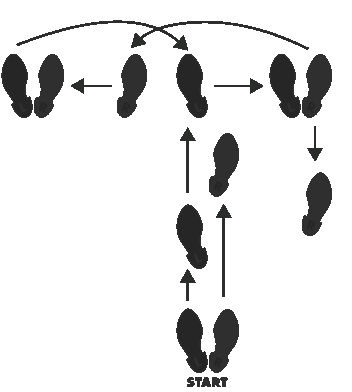 and talk about PKI
The role of a CA:
Subject
Requests
3rd party trust broker
RA performs checks
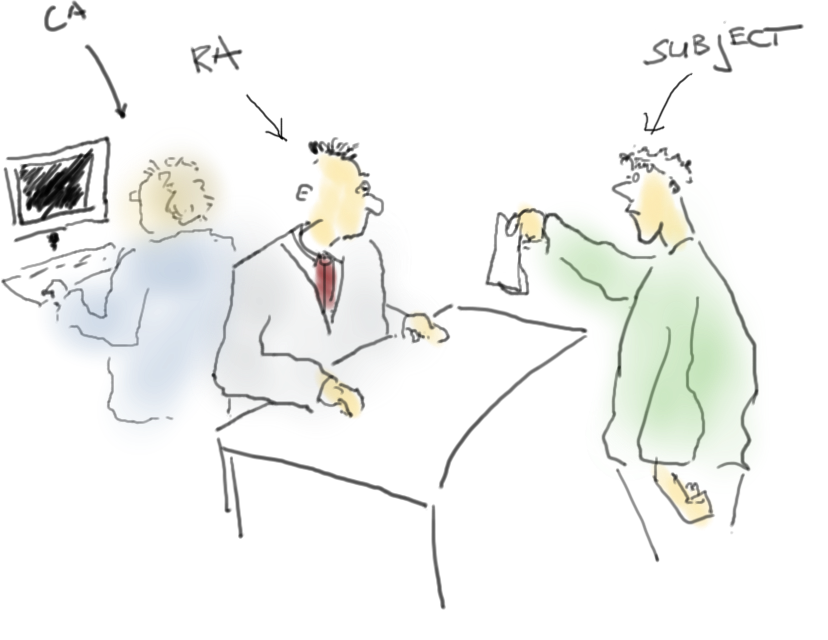 RA tells CA to sign
Browser trusts CA signed certificates
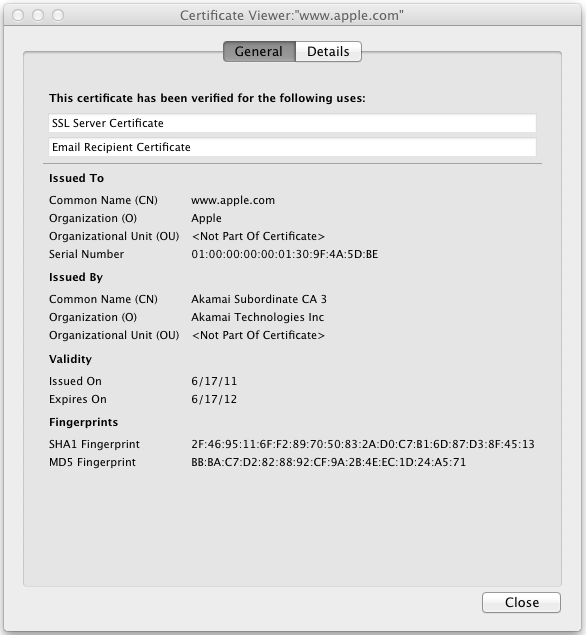 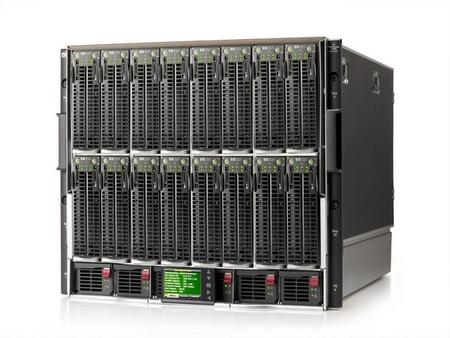 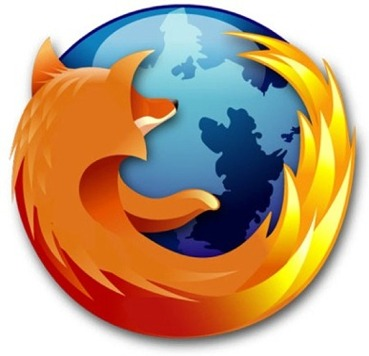 Browser trusts ~60 CAs
And therefore
~1500 Subordinate CAs(~651 organizations)
See the EFF SSL observatoryhttp://www.eff.org/files/DefconSSLiverse.pdf
In a commercial world...
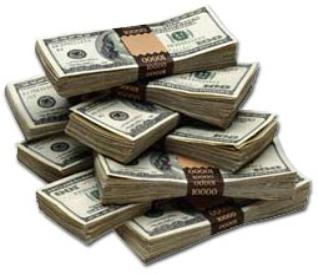 what succeeds in the market?
Privacy
Resilient
Cheap!
Secure
Trusted
Sustainable
Open
Some CAs don’t apply rigorous identity checks to issued domain name validation certificates
An important motivation for using digital certificates with SSL was to add trust to online transactions by requiring website operators to undergo vetting with a certificate authority (CA) in order to get an SSL certificate. However, commercial pressures have led some CAs to introduce "domain validation only" SSL certificates for which minimal verification is performed of the details in the certificate.

Most browsers' user interfaces did not clearly differentiate between low-validation certificates and those that have undergone more rigorous vetting. Since any successful SSL connection causes the padlock icon to appear, users are not likely to be aware of whether the website owner has been validated or not. As a result, fraudsters (including phishing websites) have started to use SSL to add perceived credibility to their websites.

By establishing stricter issuing criteria and requiring consistent application of those criteria by all participating CAs, EV SSL certificates are intended to restore confidence among users that a website operator is a legally established business or organization with a verifiable identity. 
http://en.wikipedia.org/wiki/Extended_Validation_Certificate
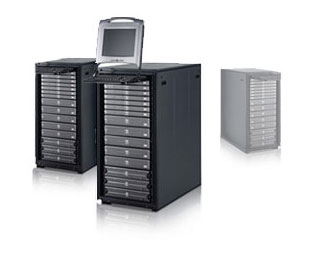 All these CA worker bees and all these manual checks are a  tad expensive
Reduce CA costs through automation of the process
And the certificate market is undifferentiated
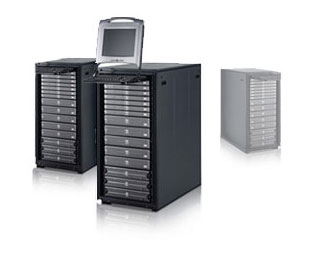 Subject: Please sign certificate for
“example.com”
DV
Domain Validation
RA sends a mail to well known address
@example.com
When mail returned CA will sign
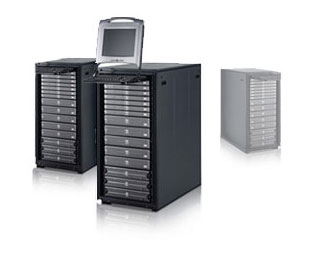 DV
Domain Validation
Subject: Please sign certificate for
Example.com
All these checks are based on information fetched from the DNS
RA sends a mail to well known address
@example.com
When mail returned CA will sign
Hold that thought!
An important motivation for using digital certificates with SSL was to add trust to online transactions by requiring website operators to undergo vetting with a certificate authority (CA) in order to get an SSL certificate. However, commercial pressures have led some CAs to introduce "domain validation only" SSL certificates for which minimal verification is performed of the details in the certificate.

Most browsers' user interfaces did not clearly differentiate between low-validation certificates and those that have undergone more rigorous vetting. Since any successful SSL connection causes the padlock icon to appear, users are not likely to be aware of whether the website owner has been validated or not. As a result, fraudsters (including phishing websites) have started to use SSL to add perceived credibility to their websites.

By establishing stricter issuing criteria and requiring consistent application of those criteria by all participating CAs, EV SSL certificates are intended to restore confidence among users that a website operator is a legally established business or organization with a verifiable identity. 
http://en.wikipedia.org/wiki/Extended_Validation_Certificate
Not everyone
Is honest!
Rogue Certificate Counter Measures
Whitelisting
Blacklisting
Extended Validity
CRL
OCSP
DV-EV distinction cannot be made reliably without external knowledge
Doesn’t scale wellOnly available when compromise is known to have happened
Relies on OCSP use!
What if you know before starting the TLS/SSL session that a certain certificate is to be expected?
Whitelisting
HSTS
Leap of Faith
Or use an alternative infrastructure
Domain Name System
Independent Hierarchical Registration
One root
Scalable and Global
Namespace maps 1:1 to PKI Use
[Speaker Notes: RFC6125 Representation and Verification of Domain-Based Application Service
 Identity within Internet Public Key Infrastructure Using X.509 (PKIX)
     Certificates in the Context of Transport Layer Security (TLS)]
DANE
DNS-Based Authentication of Named Entities
How to represent and authenticate  “named entities” in the DNS, using DNSSEC
RFC 6394
RFC 6698
Web Sites
Email addresses
Jabber IDs
RFC6394: TLSA RR
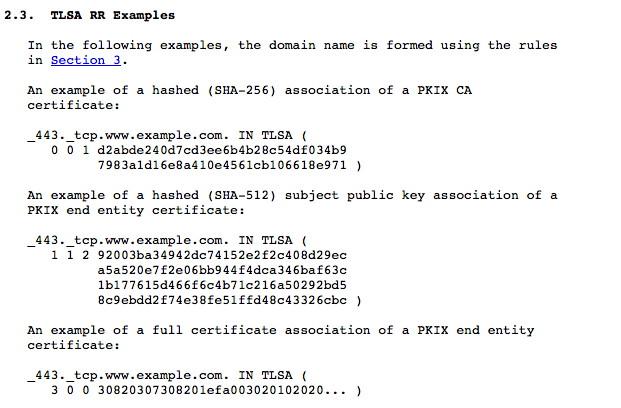 CA Cert
EE Cert
Trust Anchor
Valid CERTs and/or CAs are stored in the the DNS
If DANE provides the CA’s identity, then DANE offers the protection that you are looking at a valid EV Certificate issued by the CA that performed the EV validation checks in the first place
CA compromise then has limited liability to those certificates issued by the compromised CA
i.e. your service is compromised only if your chosen CA is compromised!
Valid CERTs and/or CAs are stored in the the DNS
If the DNS provides the EE cert, then DANE offers the protection that you are looking at a valid Certificate issued by the entity that holds the domain name in the first place
Name Certificate publication is controlled by the zone  authority – no CA intermediary is needed
 Security is “free”
How does DNSSEC get into the picture?
[Speaker Notes: How does DNSSEC get in the picture?]
DANE assumes a DNS that operates with integrity
How does DNSSEC get into the picture?
Is the certificate provided in a TLSA response genuine?
To answer  that you need to be able to validate the DNS response
And to do that you need DNSSEC
DV
Domain Validation
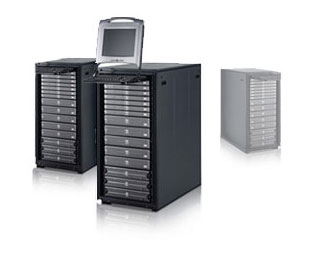 Obtaining Rogue (DV) Certificates
Did you keep this thought?
All these checks are based on information fetched from the DNS
0wn the DNS and the DV is yours
[Speaker Notes: If you, as a company, sign the DNS. And the CAs would validate (tough luck) then this path would at least be blocked.]
DANE has the potential to solve important PKI/TLS problems in securing access to named entities
And for DANE to work then DNSSEC is necessary
How are we going with DNSSEC?..
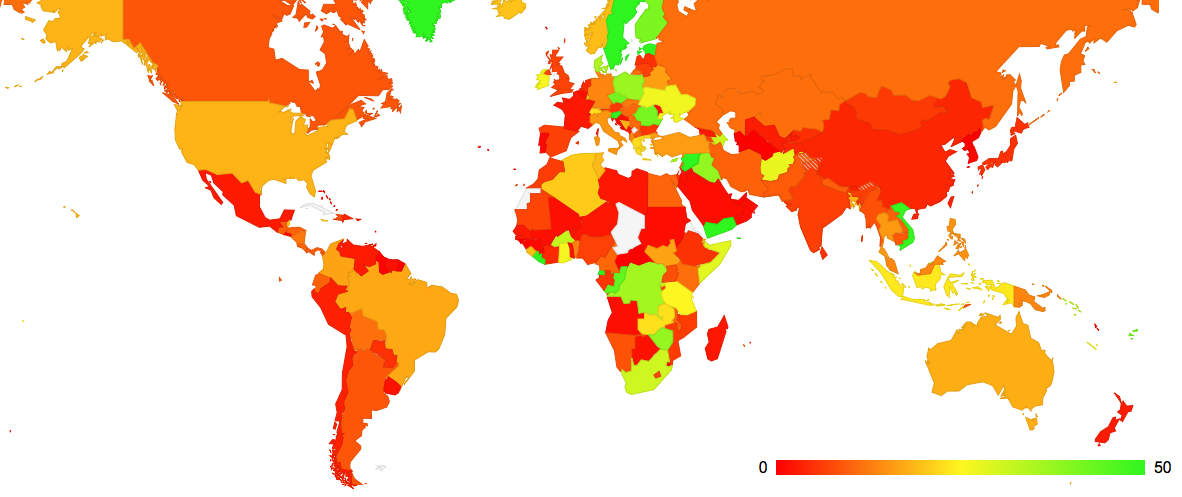 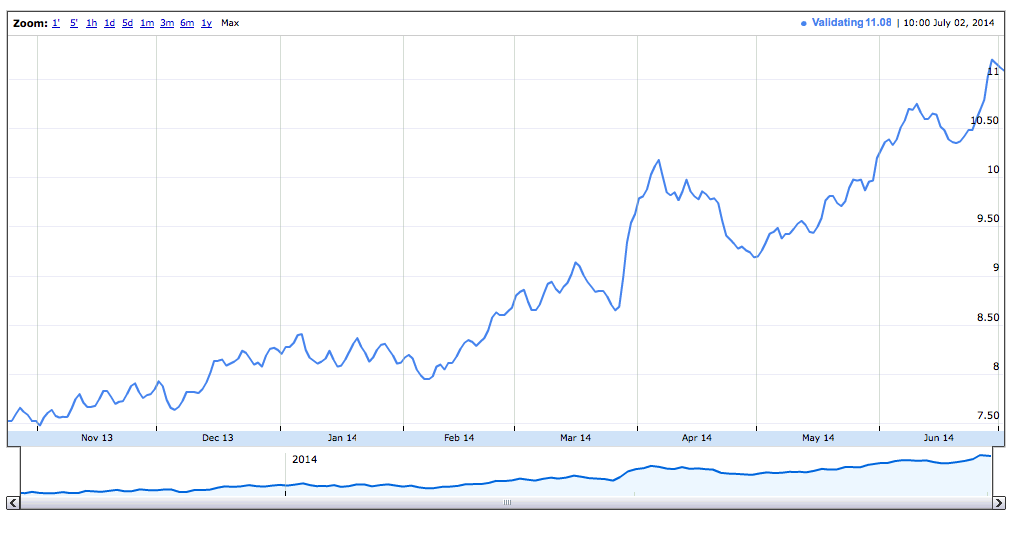 11% of users send their DNS queries to DNSSEC-validating resolvers
High levels of DNSSEC
Use seen in Africa,
Eastern and Northern
Europe
Why invest in DNSSEC?
Because the DNS represents a major point of vulnerability in today’s networks
Cyber attacks are no longer just a teenage hobby or even petty crime
Attacks on the DNS are highly effective for all kinds of reasons!
this is just not good enough any more
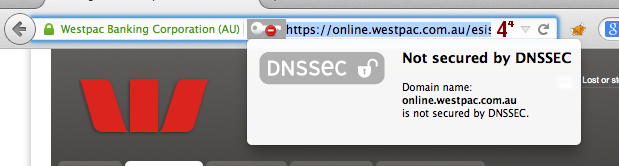 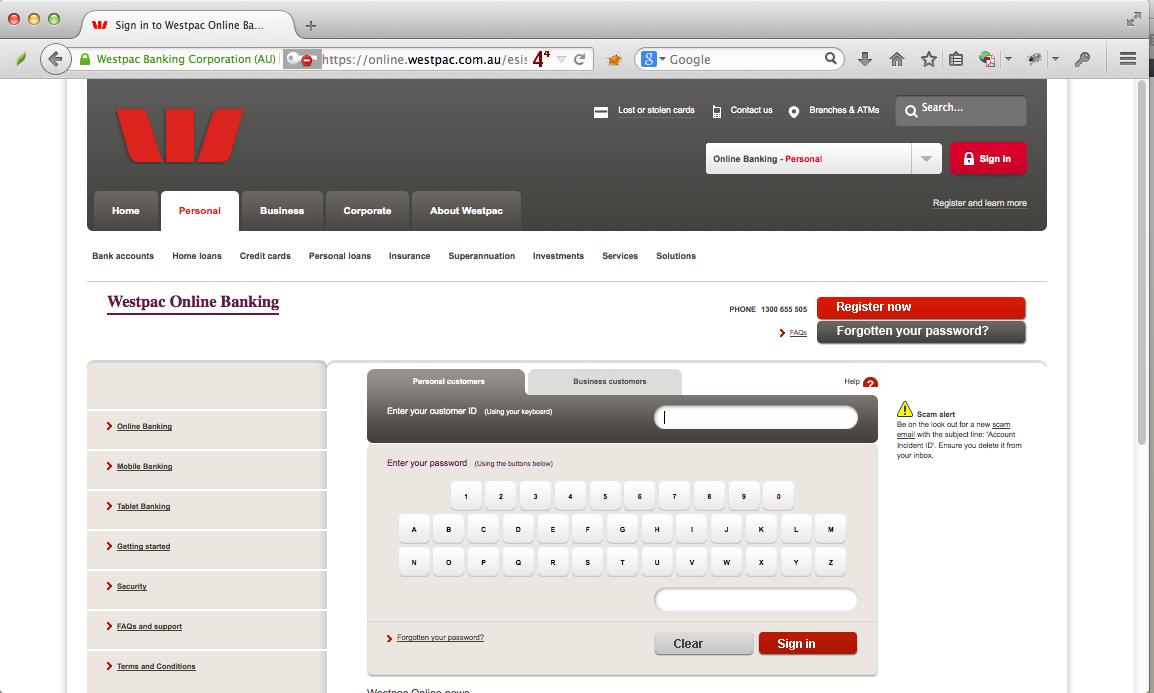 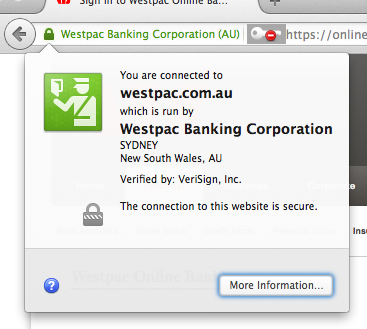 What needs to happen?
The local name management infrastructure should support the use of DNSSEC in all aspects of name management
What needs to happen?
The local name management infrastructure should support the use of DNSSEC in all aspects of name management
ISPs should add DNSSEC validation to their forwarding resolvers
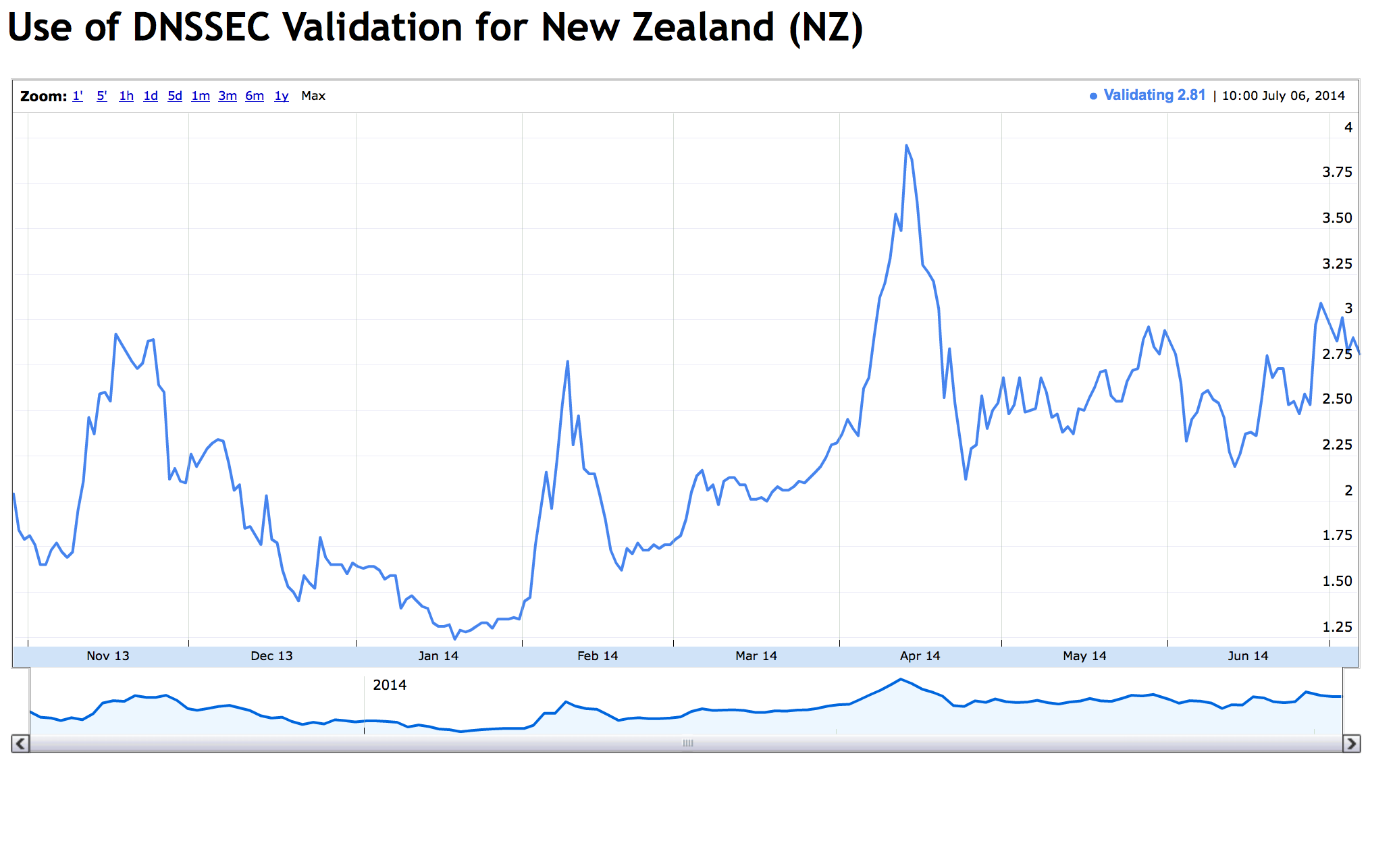 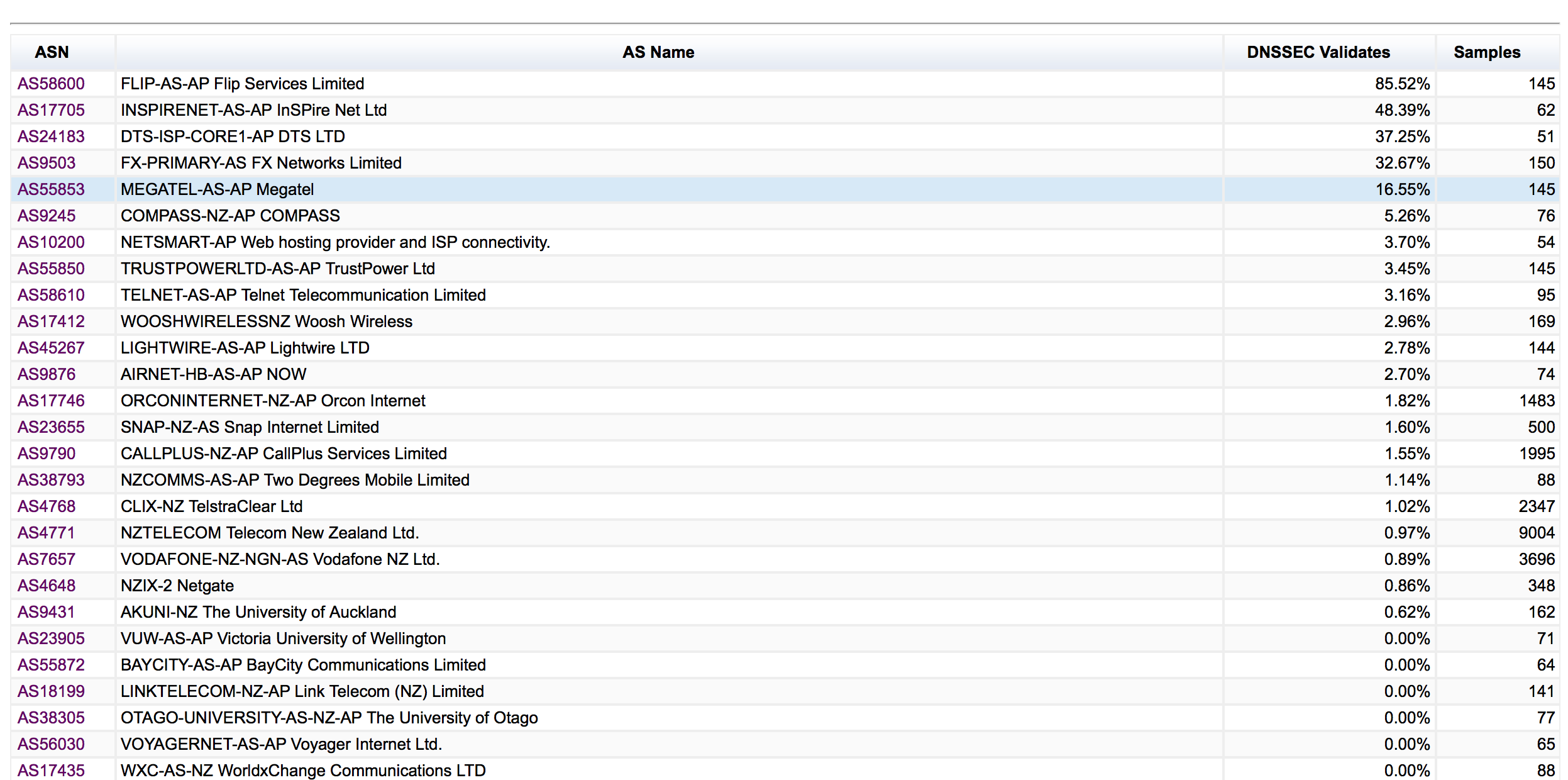 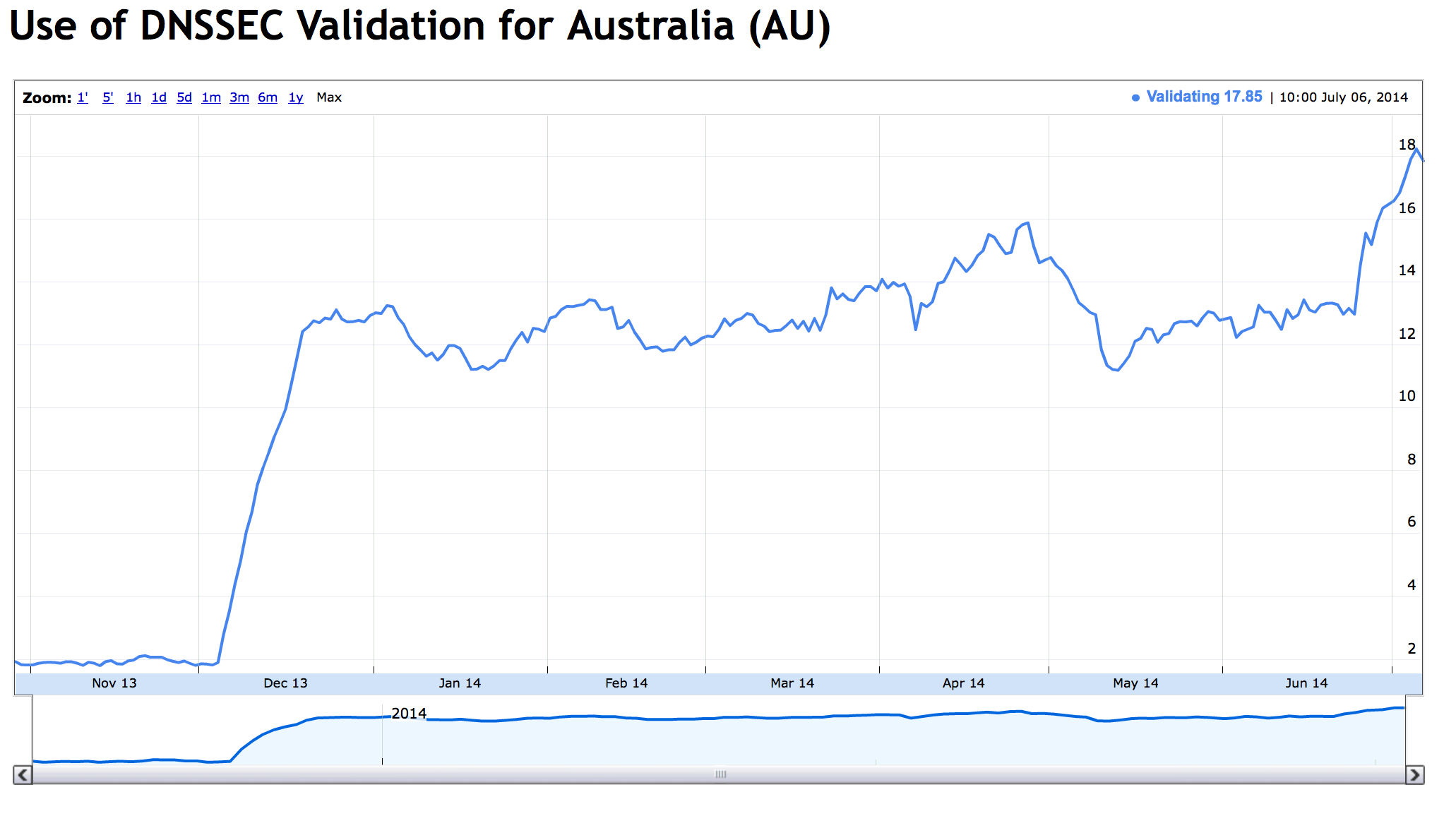 What needs to happen?
The local name management infrastructure should support the use of DNSSEC in all aspects of name management
ISPs should add DNSSEC validation to their forwarding resolvers
And if you want to push it a bit in the right direction...
For secure named services using a domain name certificate, add the Issuer’s public CA cert as a DANE record into your DNSSEC-signed zone
That’s it!